Preventing Slips, 
Trips, and Falls
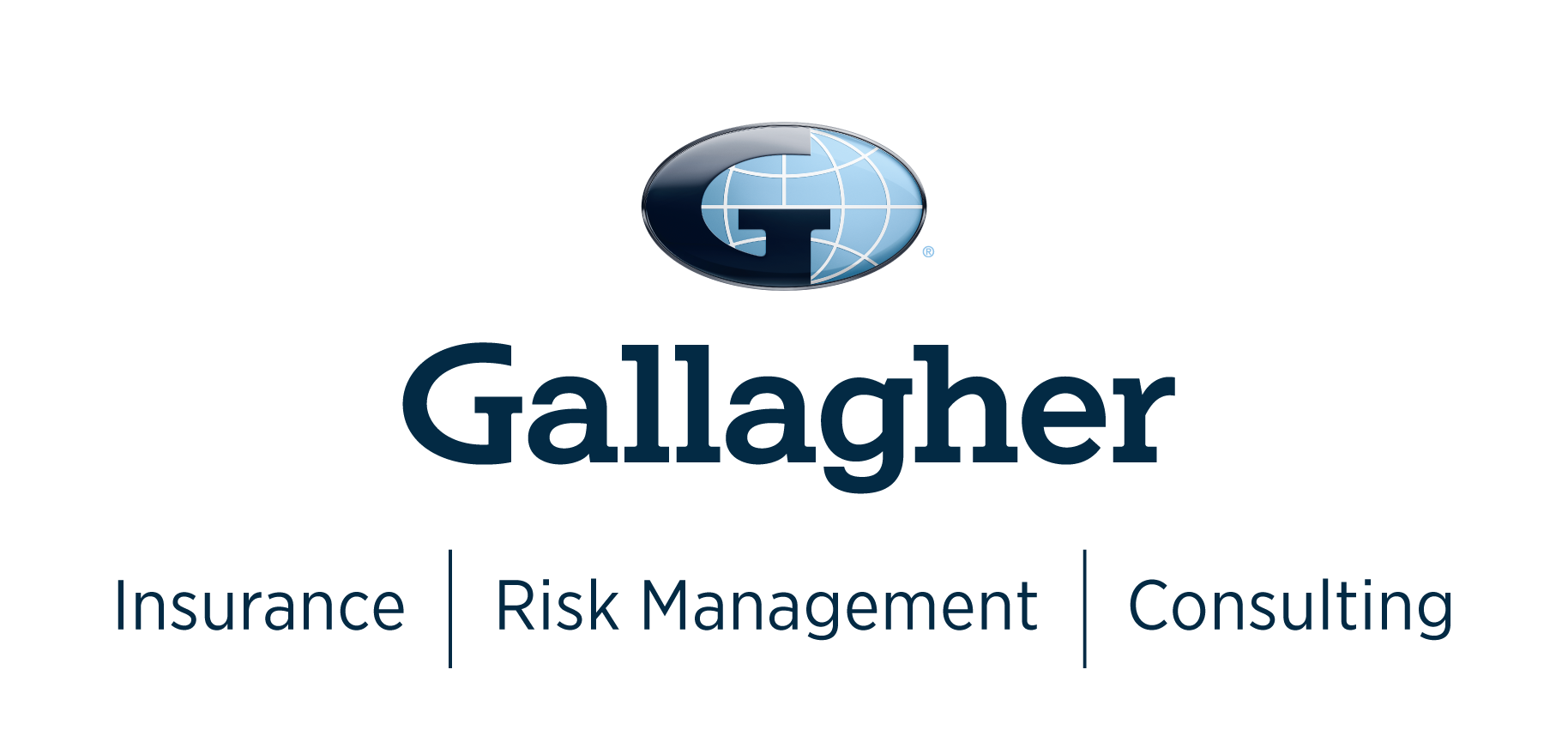 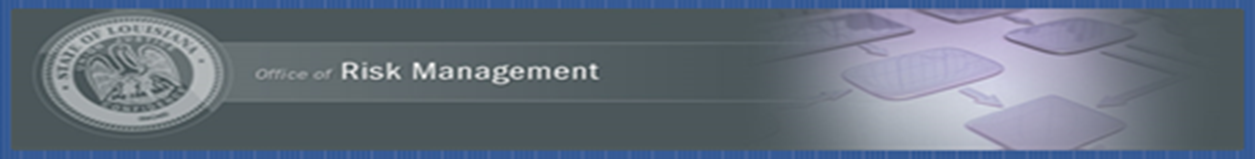 [Speaker Notes: Thank you for including me… 

My background – over 25 years of commercial Property and Casualty insurance experience, specializing in marketing, product development, and the utilization of client-facing technologies.

Began career with Willis, then was with Sedgwick which became Marsh, then spent the last 15 years with WGA and came into Gallagher as a merger partner in 2015. 

Beyond all my marketing years, I was a producer while at Marsh and when I started at WGA, making me uniquely qualified to know what it takes for all of you to get the kind of opportunities I want to work on with you.]
Slips and Falls
Whose responsibility is it to pick up, wipe up, or clean up small items or small spills on the floor?
 
- It is everyone’s responsibility to follow the “Clean as you go” policy.
Slips and Falls
What can you do if the spill is too large to clean by yourself?

 1)  Notify the appropriate personnel
      for assistance.

 2)  Put up the proper wet floor signs.
Slips and Falls
Each of us can do certain things to minimize our slip/trip and fall potential.  What are they?

1) Wear the proper slip resistant shoes.
2) Be aware of our surroundings and watch
    where we are going.
3) Don’t carry loads that block our vision.
4) Hold the handrail when using stairs.
Slips and Falls
If I can’t find a ladder or step stool, is it okay to stand on a chair?

 - No, it is never okay to use a makeshift climbing device or substitute for a ladder.